Diffusione e gestione del valore
Parte V
Indice
• 	Capitolo 17 – Corporate e marketing communication
• 	Capitolo 18 – Comunicazione di marketing: gli strumenti
• 	Capitolo 19 – Gestione del canale e trade marketing
• 	Capitolo 20 – Gestione delle vendite
• 	Capitolo 21 – Gestione della relazione con i clienti
A. Mattiacci - A. Pastore,  Marketing						  Copyright © Ulrico Hoepli Editore S.p.A. 2014
Capitolo 17
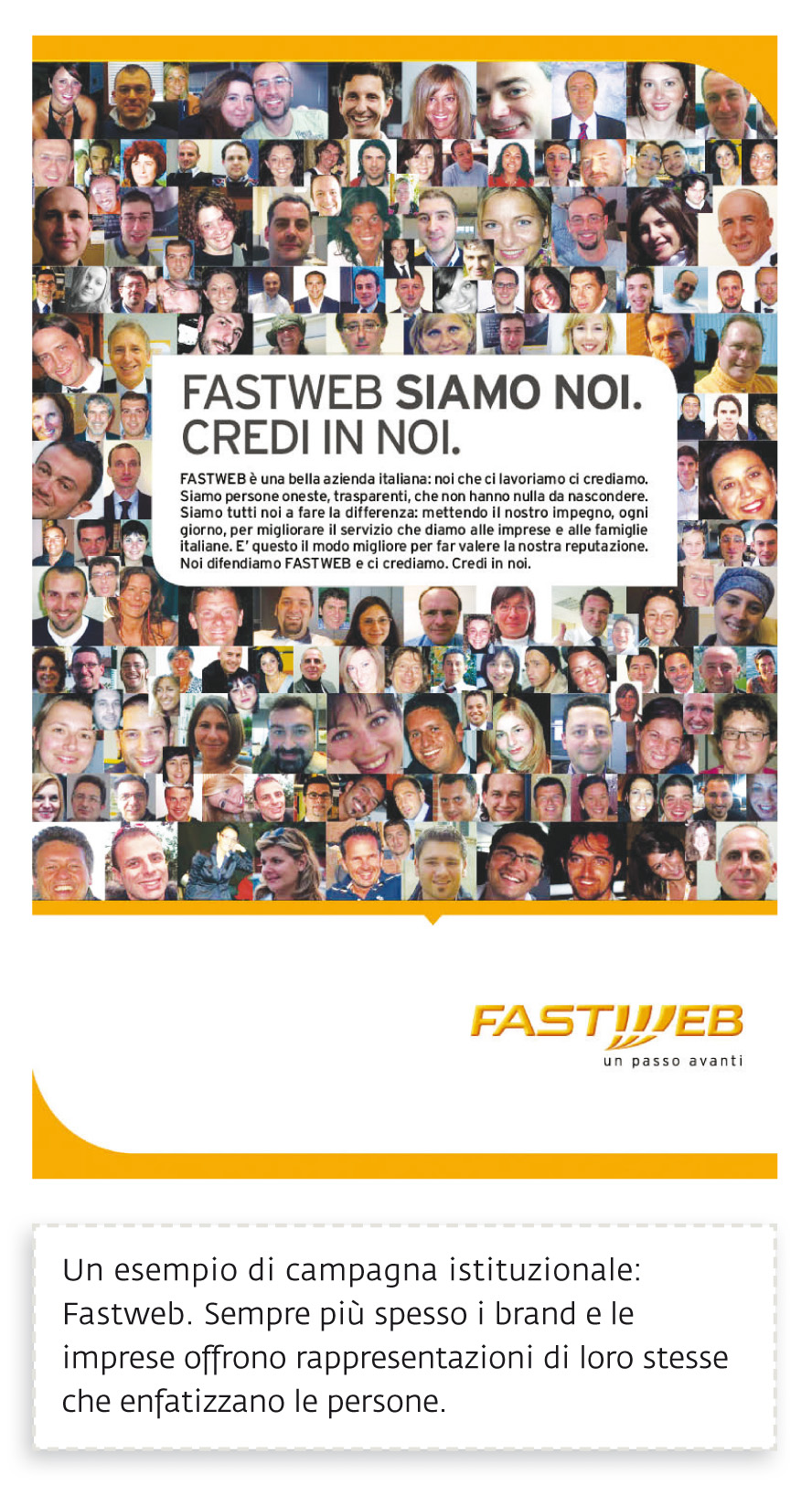 Capitolo 5
Analisi dell’offerta
A. Mattiacci - A. Pastore,  Marketing				  					  Copyright © Ulrico Hoepli Editore S.p.A. 2014
Capitolo 17
WWF – Before is too late
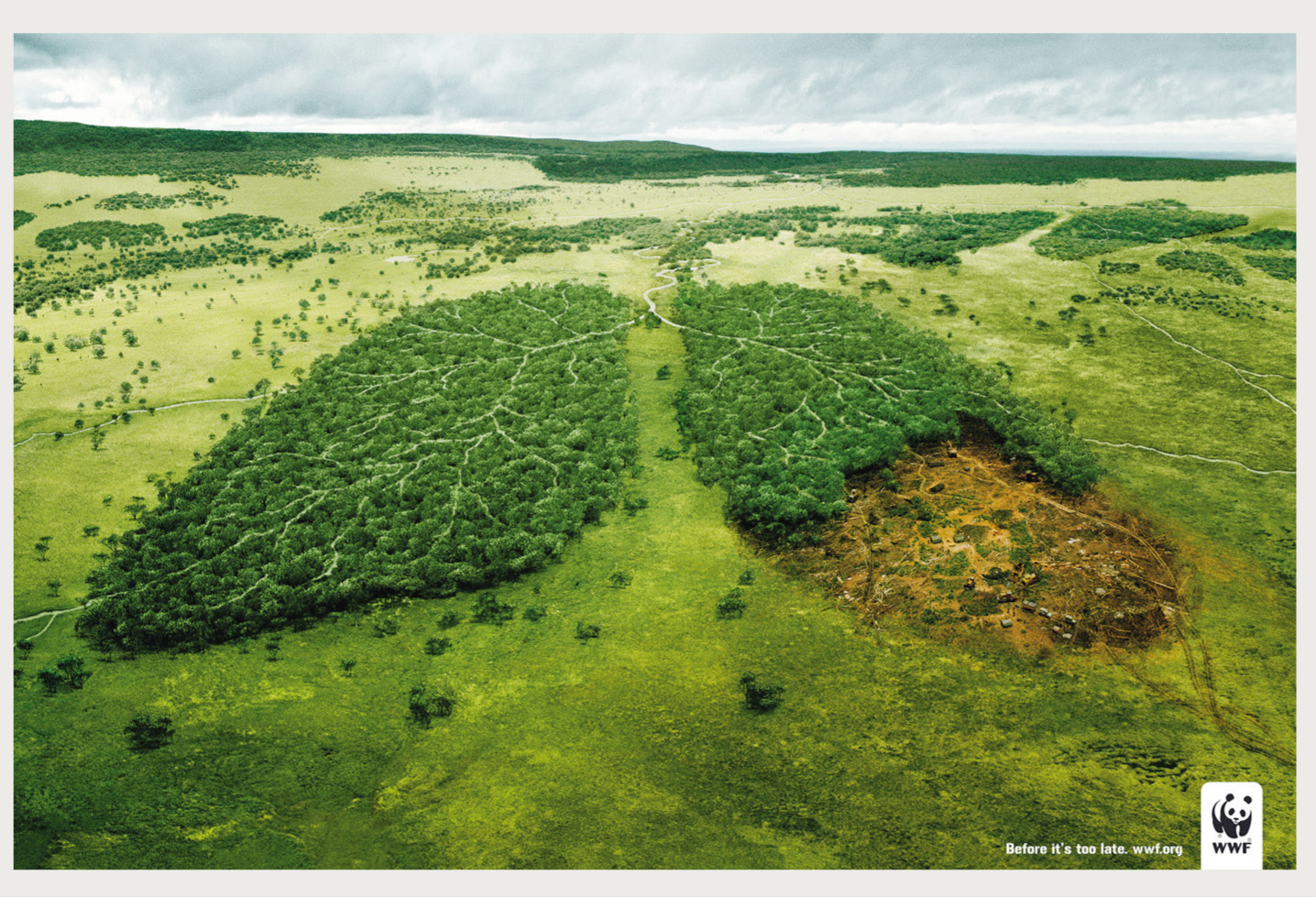 Capitolo 5
Analisi dell’offerta
A. Mattiacci - A. Pastore,  Marketing				  					  Copyright © Ulrico Hoepli Editore S.p.A. 2014
Capitolo 17
Mulino bianco
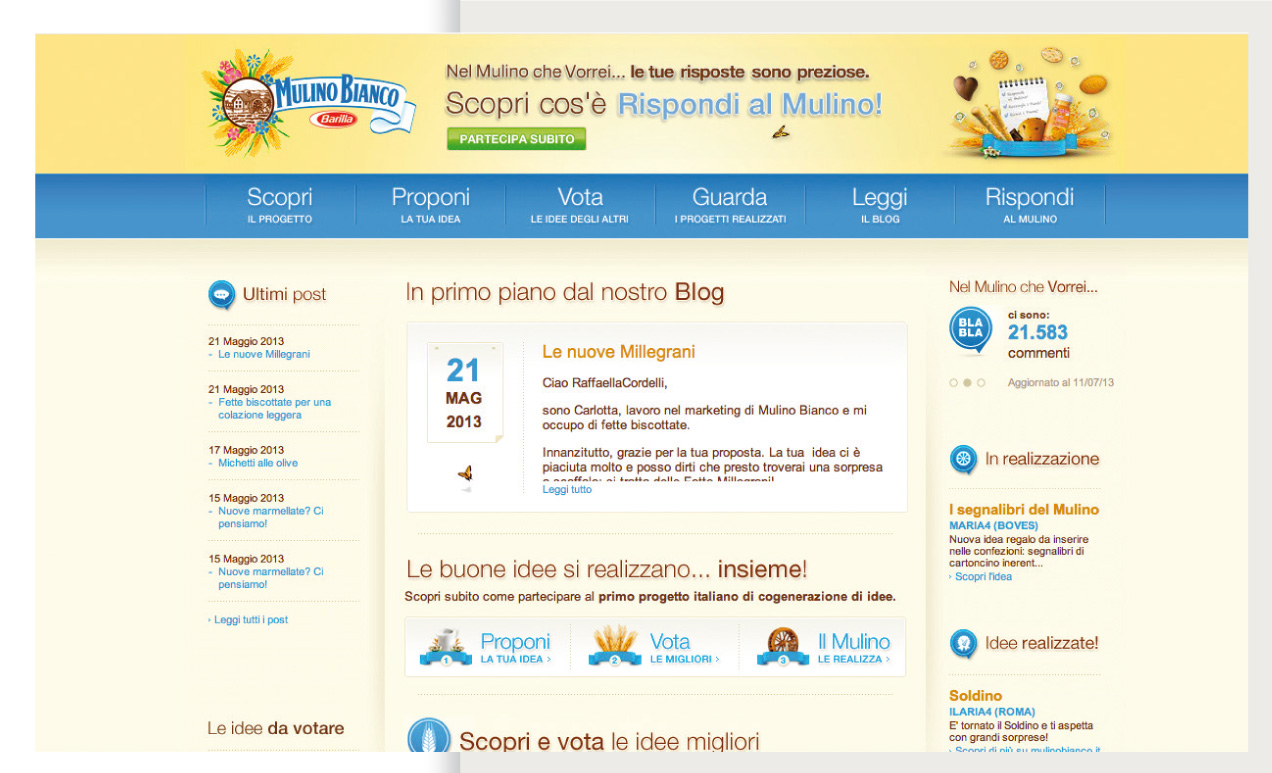 Capitolo 5
Analisi dell’offerta
A. Mattiacci - A. Pastore,  Marketing				  					  Copyright © Ulrico Hoepli Editore S.p.A. 2014
Capitolo 17
Benetton
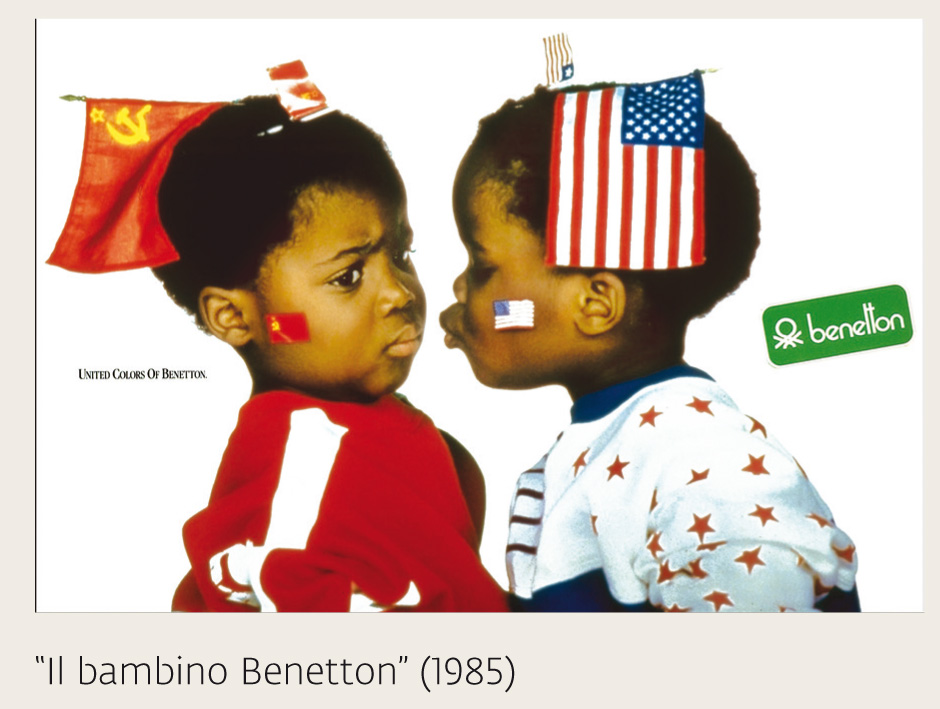 Capitolo 5
Analisi dell’offerta
A. Mattiacci - A. Pastore,  Marketing				  					  Copyright © Ulrico Hoepli Editore S.p.A. 2014
Capitolo 17
Benetton – Coloured condoms
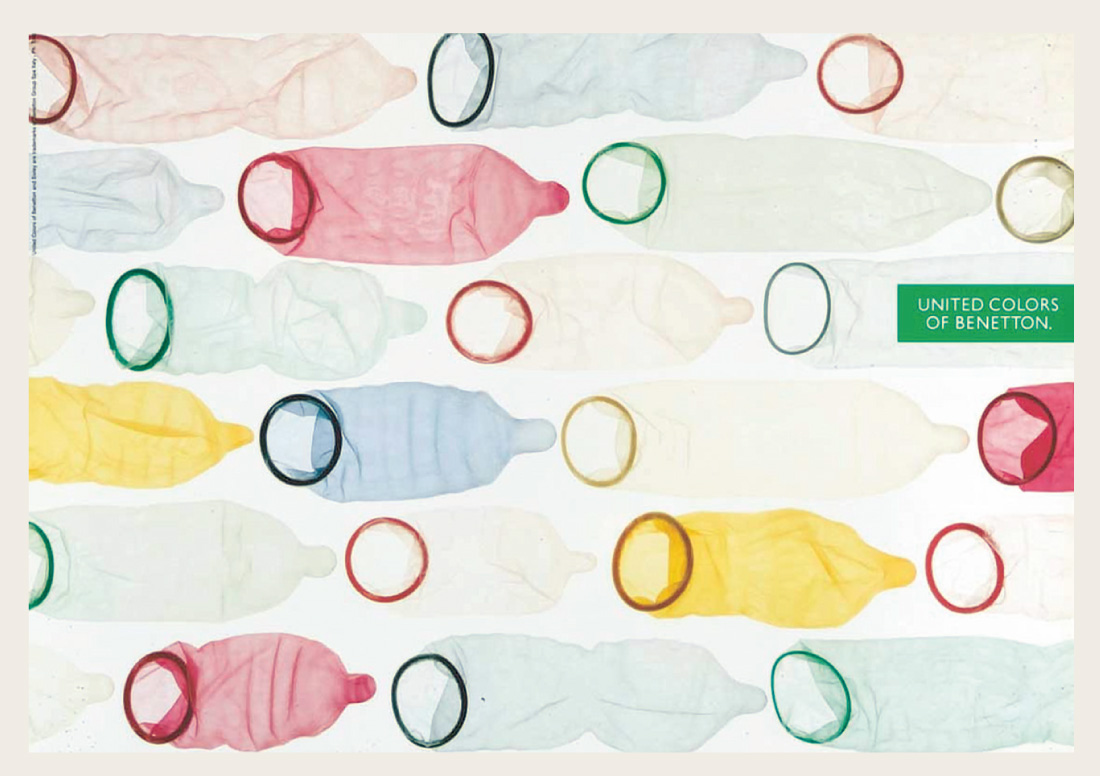 A. Mattiacci - A. Pastore,  Marketing				  					  Copyright © Ulrico Hoepli Editore S.p.A. 2014
Capitolo 18
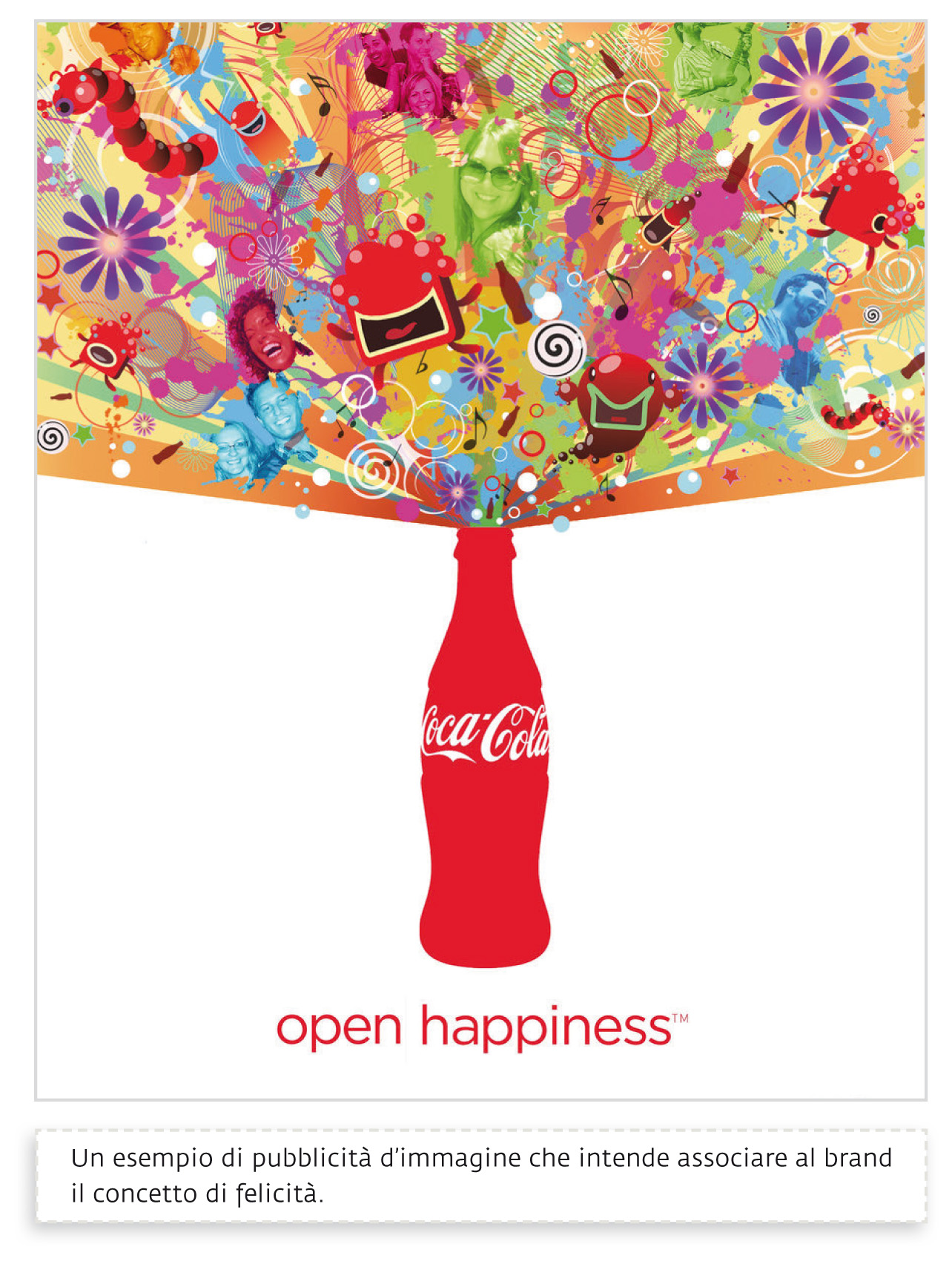 A. Mattiacci - A. Pastore,  Marketing				  					  Copyright © Ulrico Hoepli Editore S.p.A. 2014
Capitolo 18
Pepsi e Coca Cola
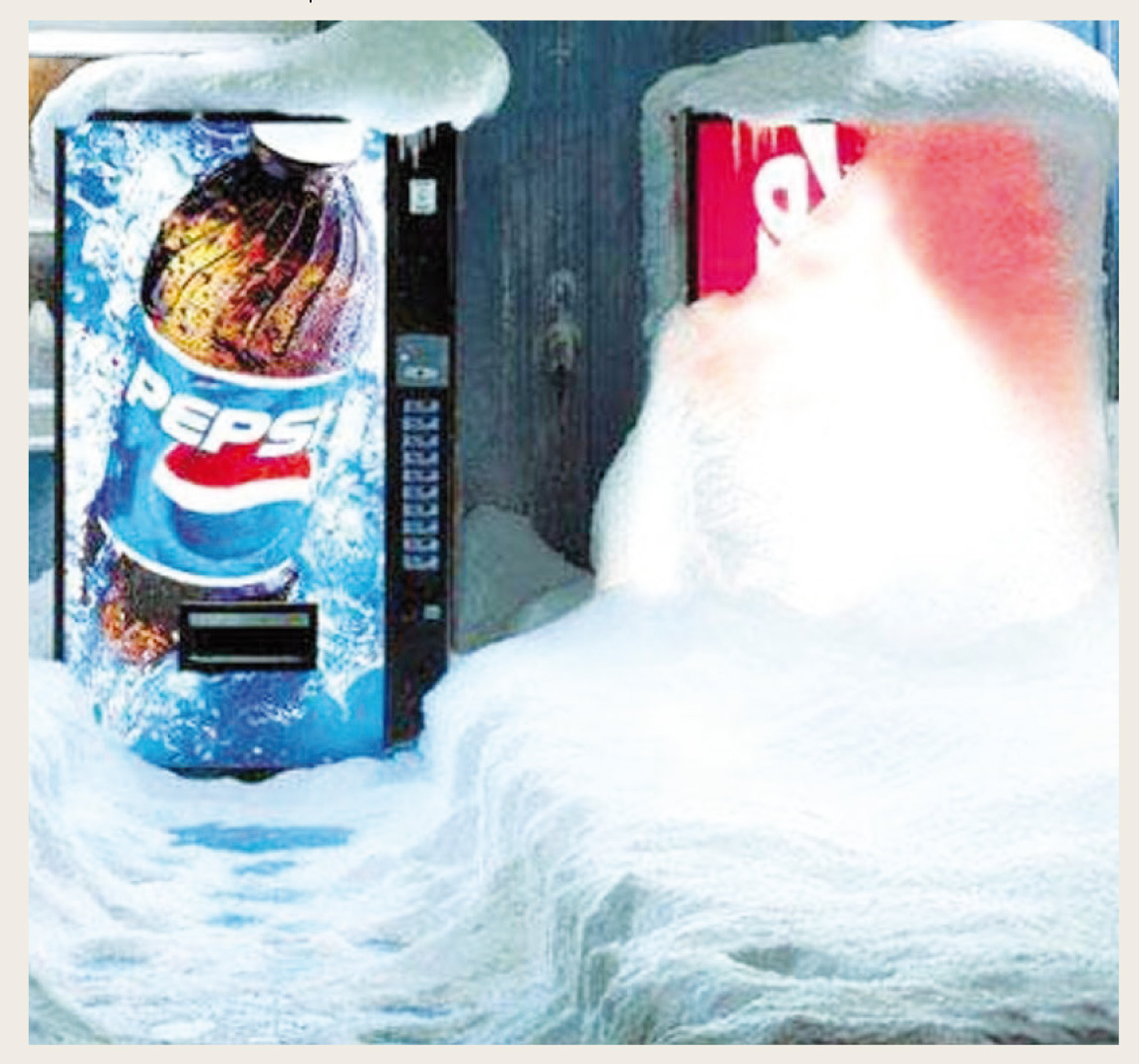 A. Mattiacci - A. Pastore,  Marketing				  					  Copyright © Ulrico Hoepli Editore S.p.A. 2014
Capitolo 18
Tim Young
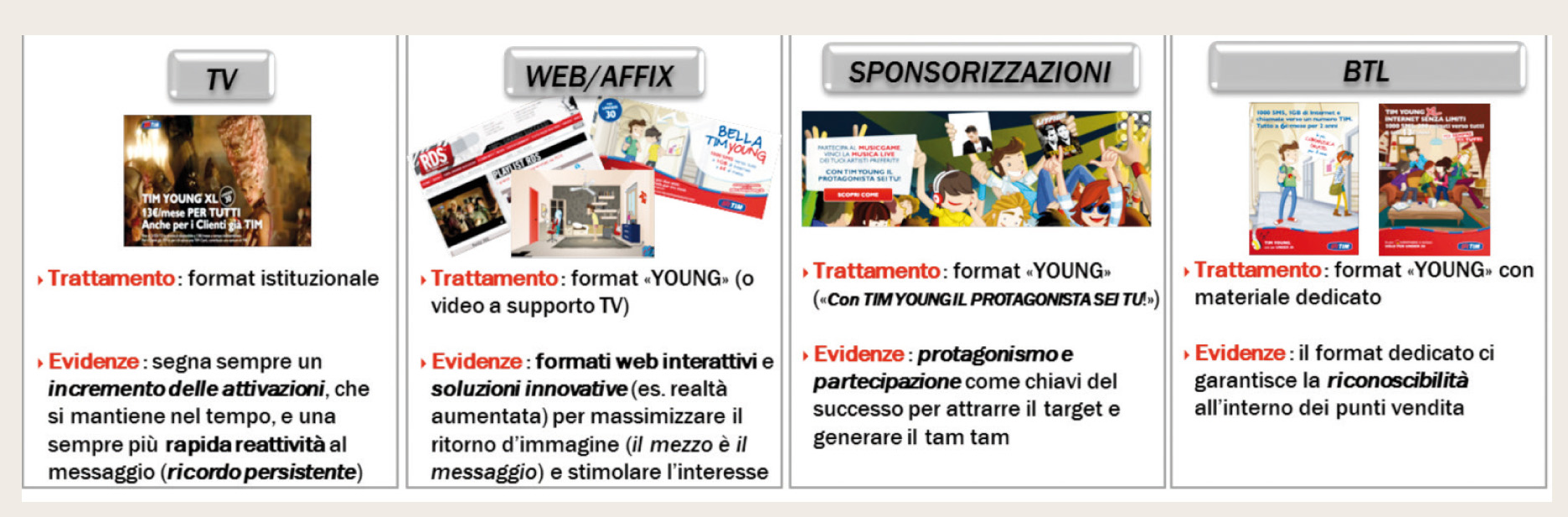 A. Mattiacci - A. Pastore,  Marketing				  					  Copyright © Ulrico Hoepli Editore S.p.A. 2014
Capitolo 18
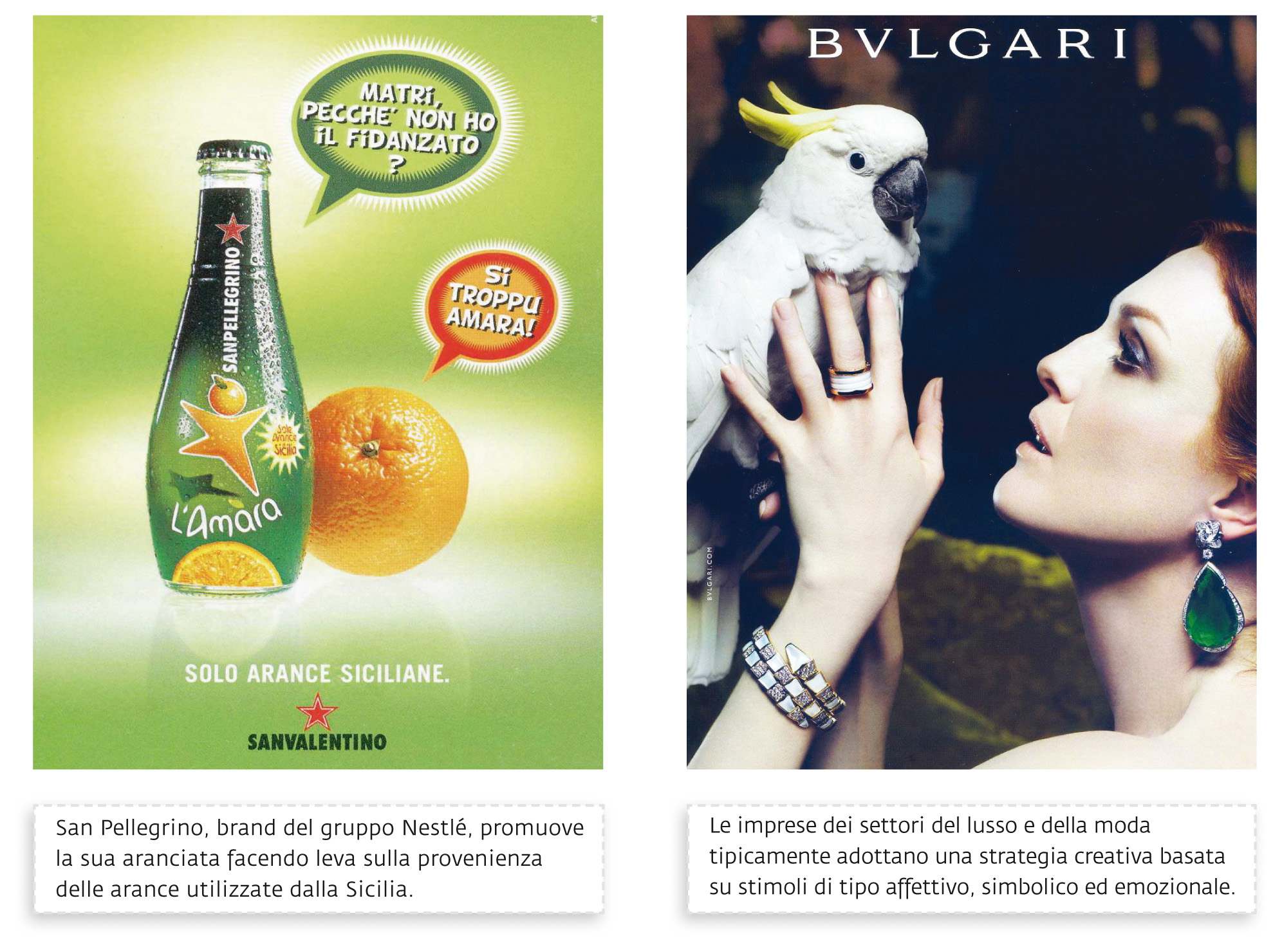 A. Mattiacci - A. Pastore,  Marketing				  					  Copyright © Ulrico Hoepli Editore S.p.A. 2014
Capitolo 18
Lavazza – Carmencita
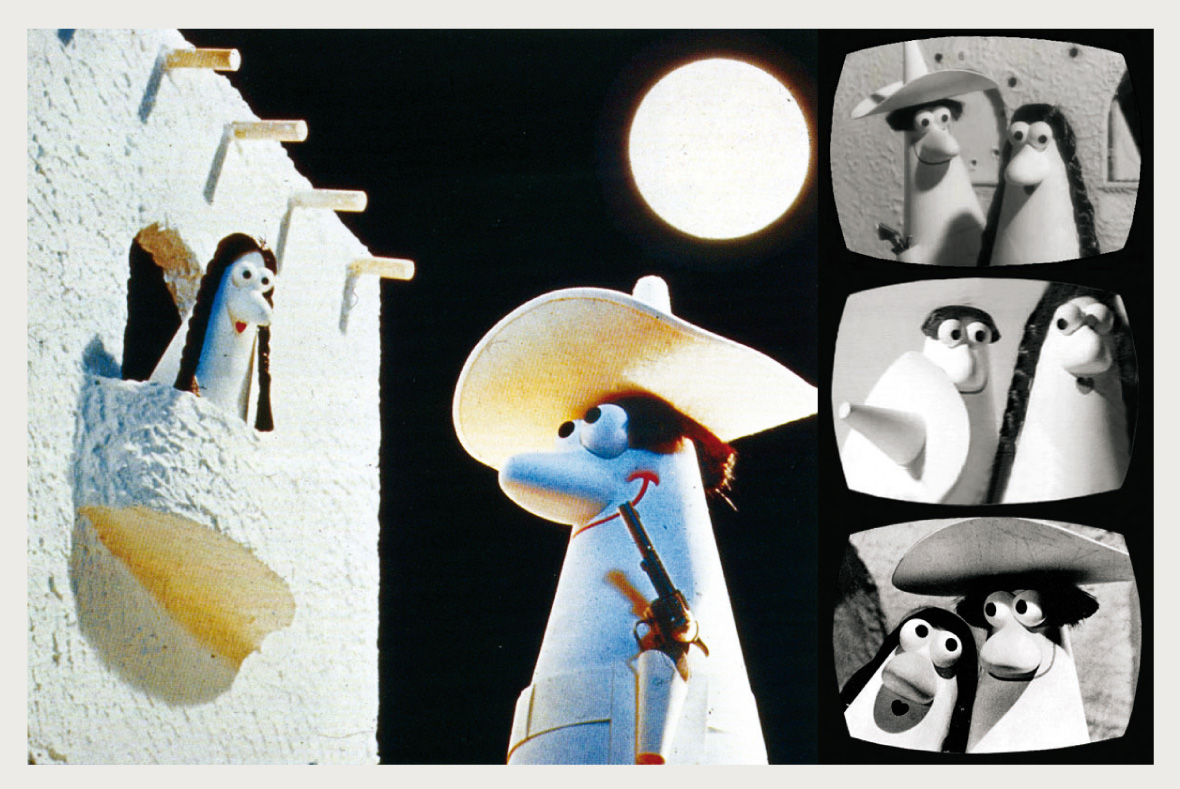 A. Mattiacci - A. Pastore,  Marketing				  					  Copyright © Ulrico Hoepli Editore S.p.A. 2014
Capitolo 18
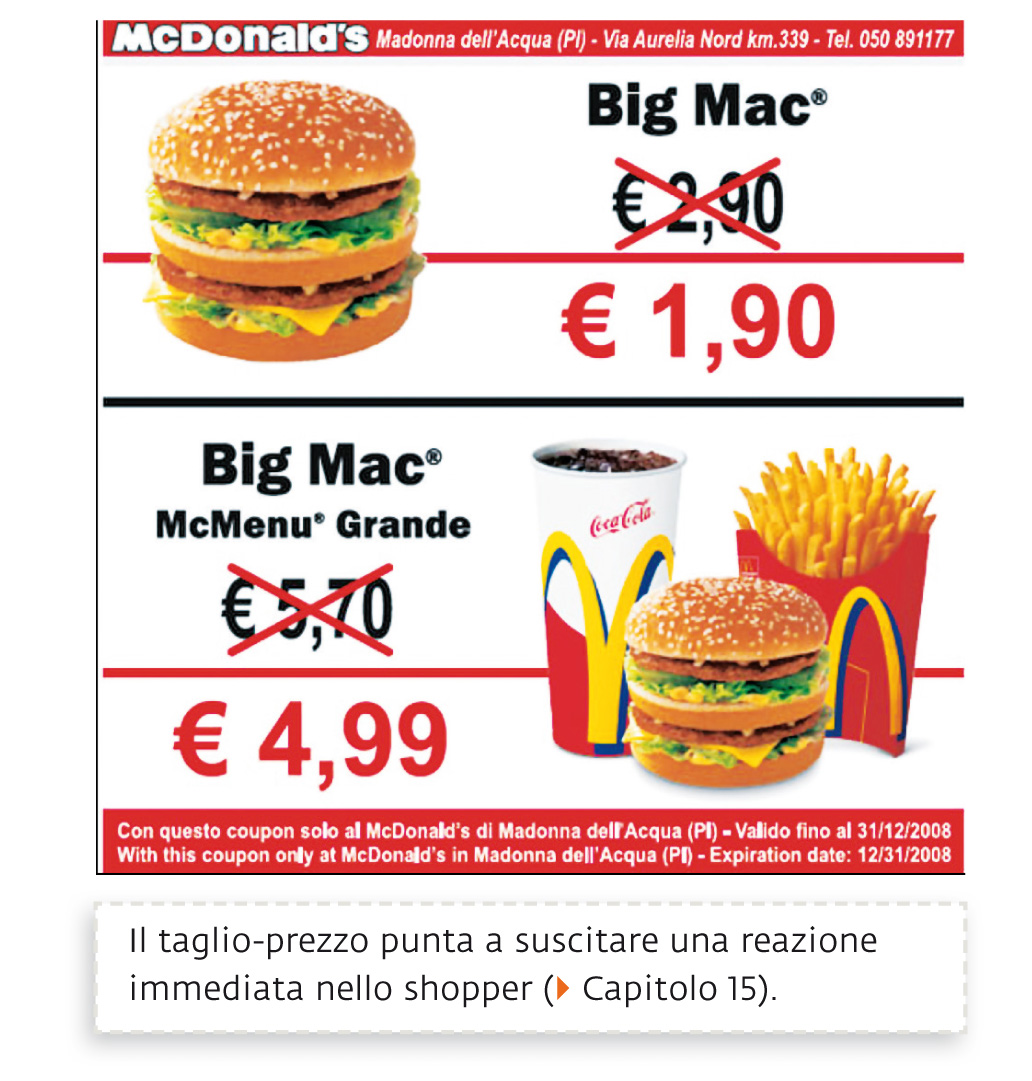 A. Mattiacci - A. Pastore,  Marketing				  					  Copyright © Ulrico Hoepli Editore S.p.A. 2014
Capitolo 18
Trussardi
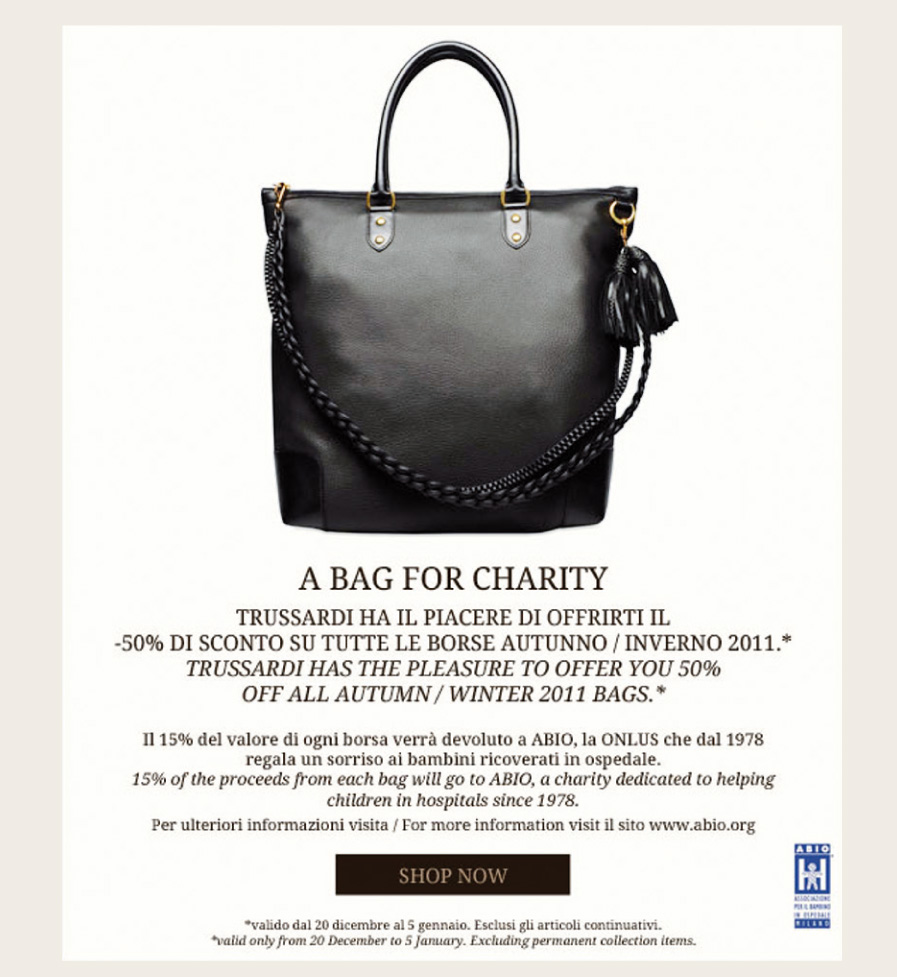 A. Mattiacci - A. Pastore,  Marketing				  					  Copyright © Ulrico Hoepli Editore S.p.A. 2014
Capitolo 18
Fly Emirates
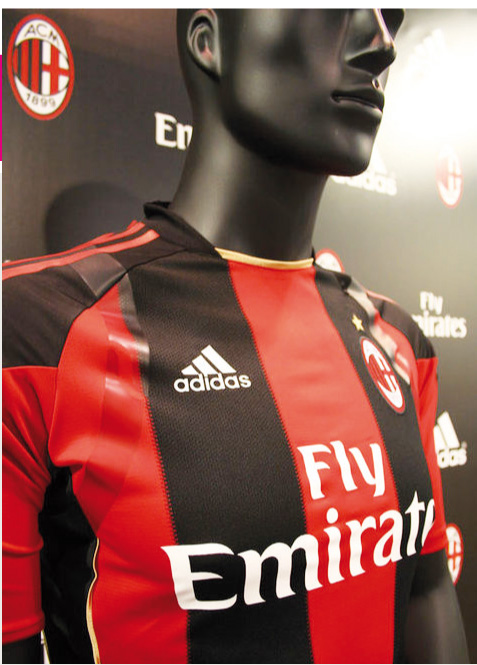 A. Mattiacci - A. Pastore,  Marketing				  					  Copyright © Ulrico Hoepli Editore S.p.A. 2014
Capitolo 18
Chicco
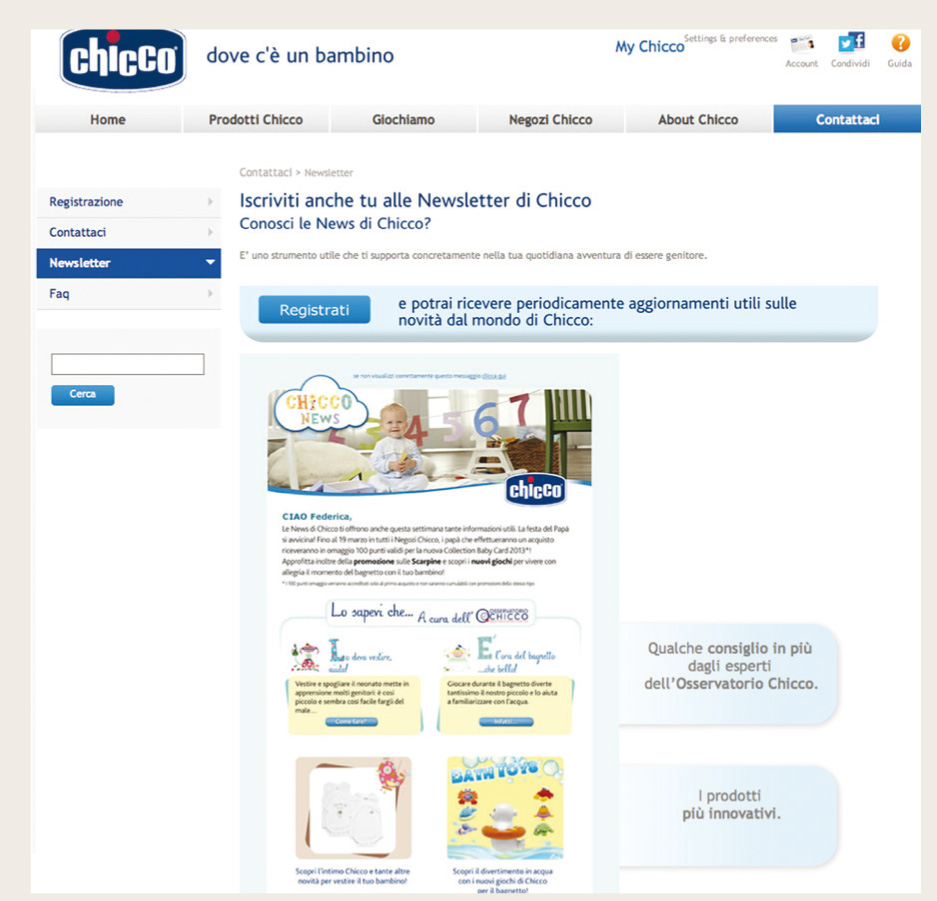 A. Mattiacci - A. Pastore,  Marketing				  					  Copyright © Ulrico Hoepli Editore S.p.A. 2014
Capitolo 18
Chicco – Newsletter
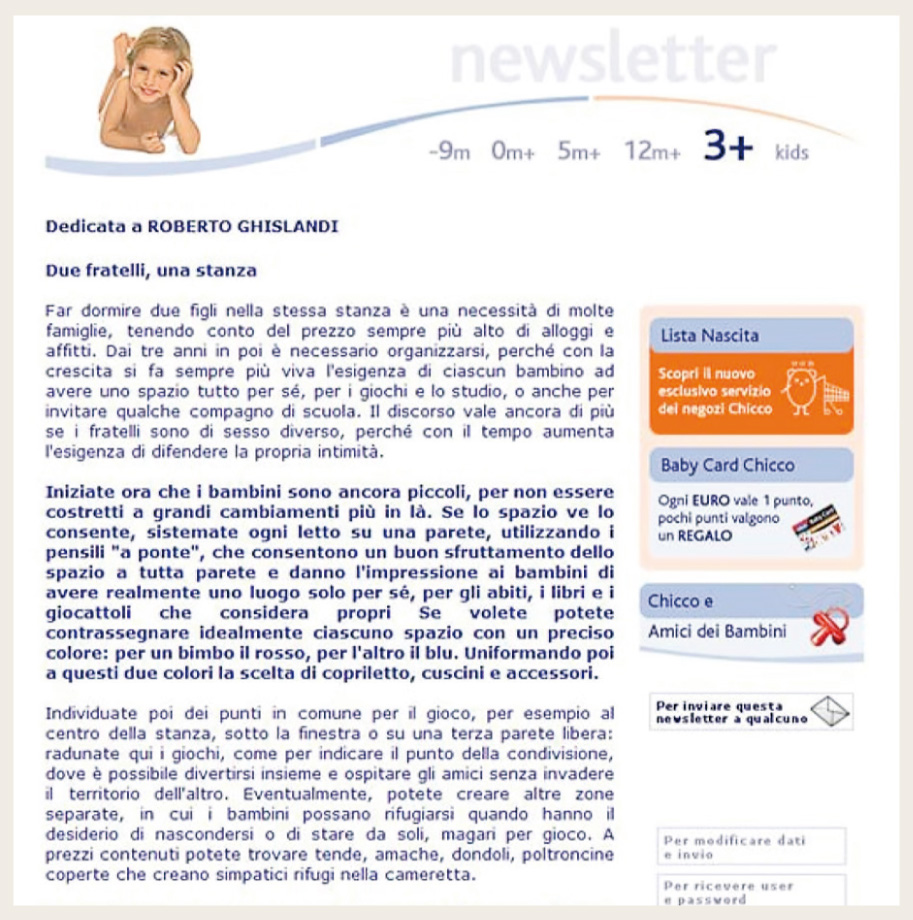 A. Mattiacci - A. Pastore,  Marketing				  					  Copyright © Ulrico Hoepli Editore S.p.A. 2014
Capitolo 18
Shazam
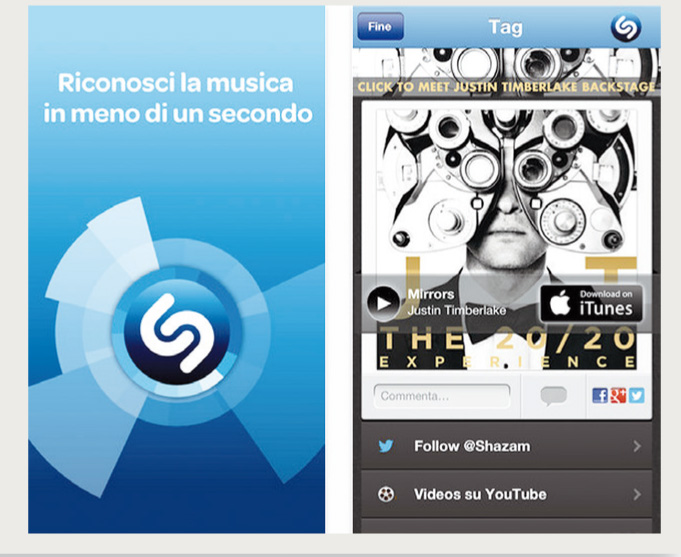 A. Mattiacci - A. Pastore,  Marketing				  					  Copyright © Ulrico Hoepli Editore S.p.A. 2014
Capitolo 18
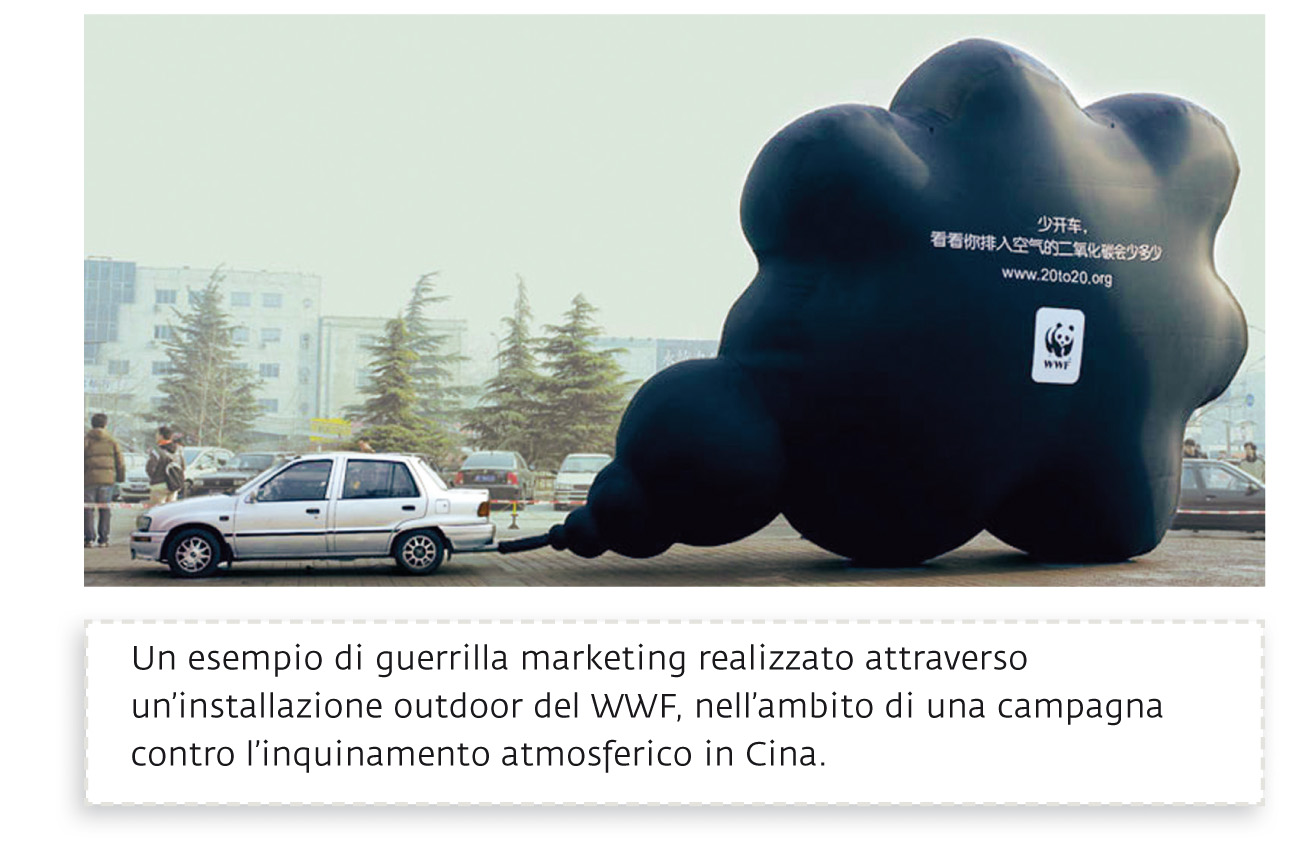 A. Mattiacci - A. Pastore,  Marketing				  					  Copyright © Ulrico Hoepli Editore S.p.A. 2014
Capitolo 18
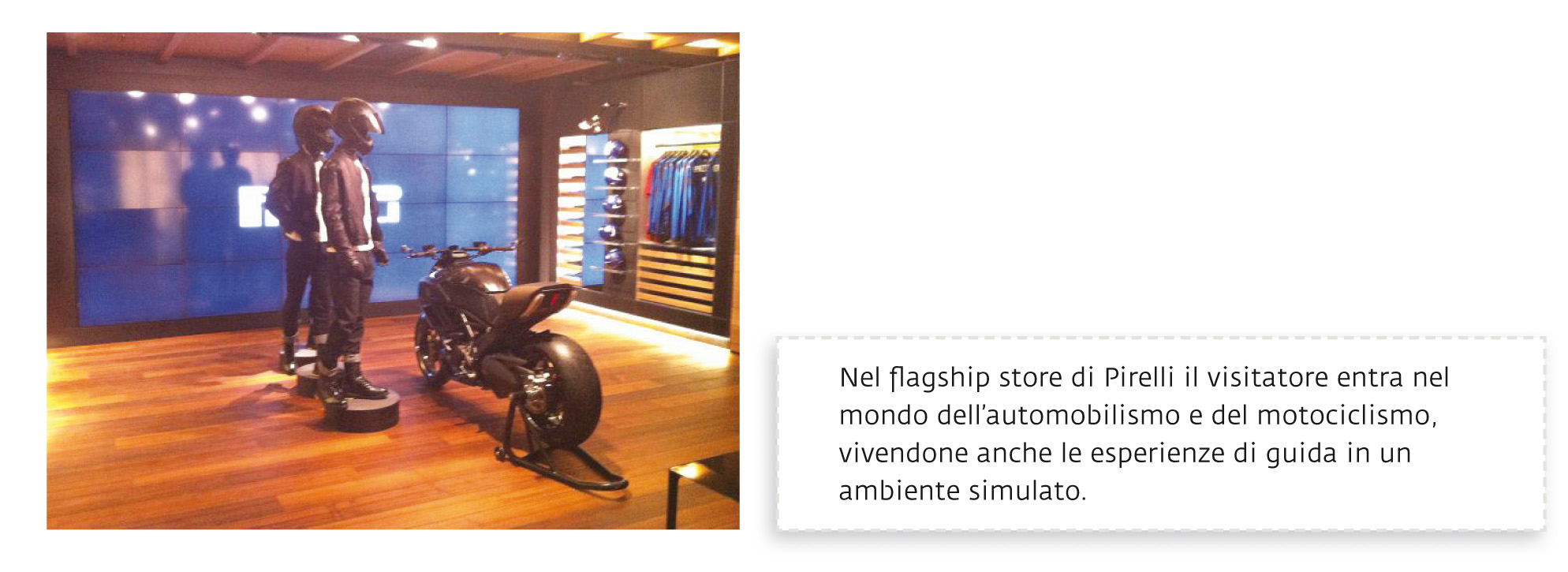 A. Mattiacci - A. Pastore,  Marketing				  					  Copyright © Ulrico Hoepli Editore S.p.A. 2014
Capitolo 18
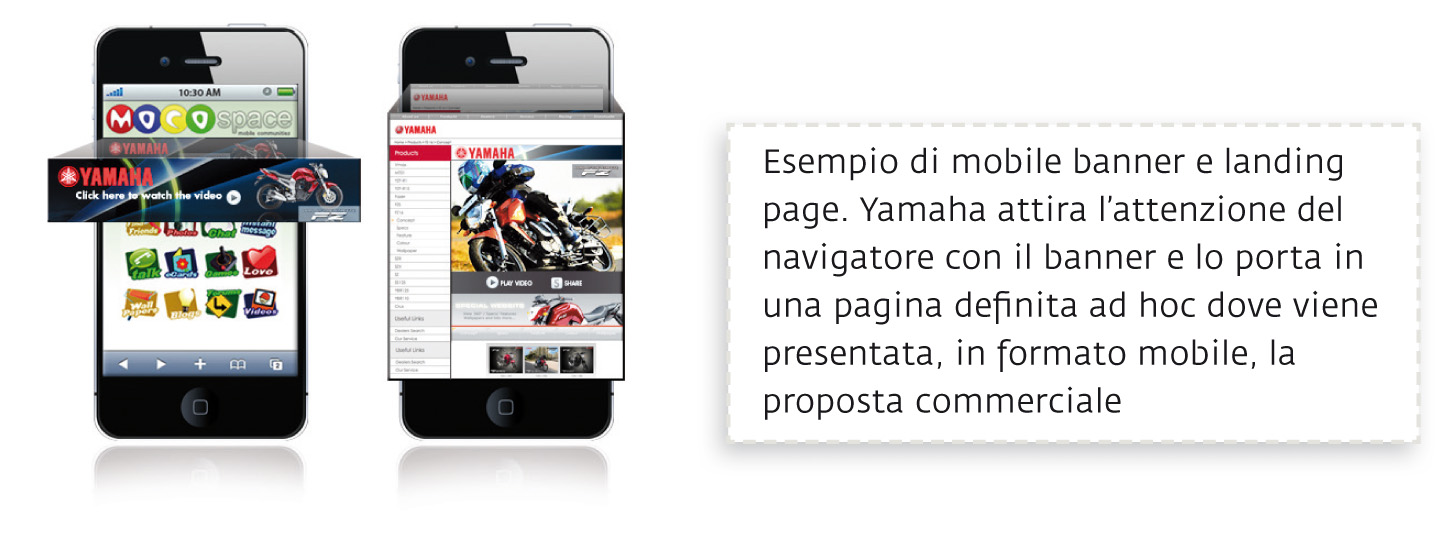 A. Mattiacci - A. Pastore,  Marketing				  					  Copyright © Ulrico Hoepli Editore S.p.A. 2014
Capitolo 18
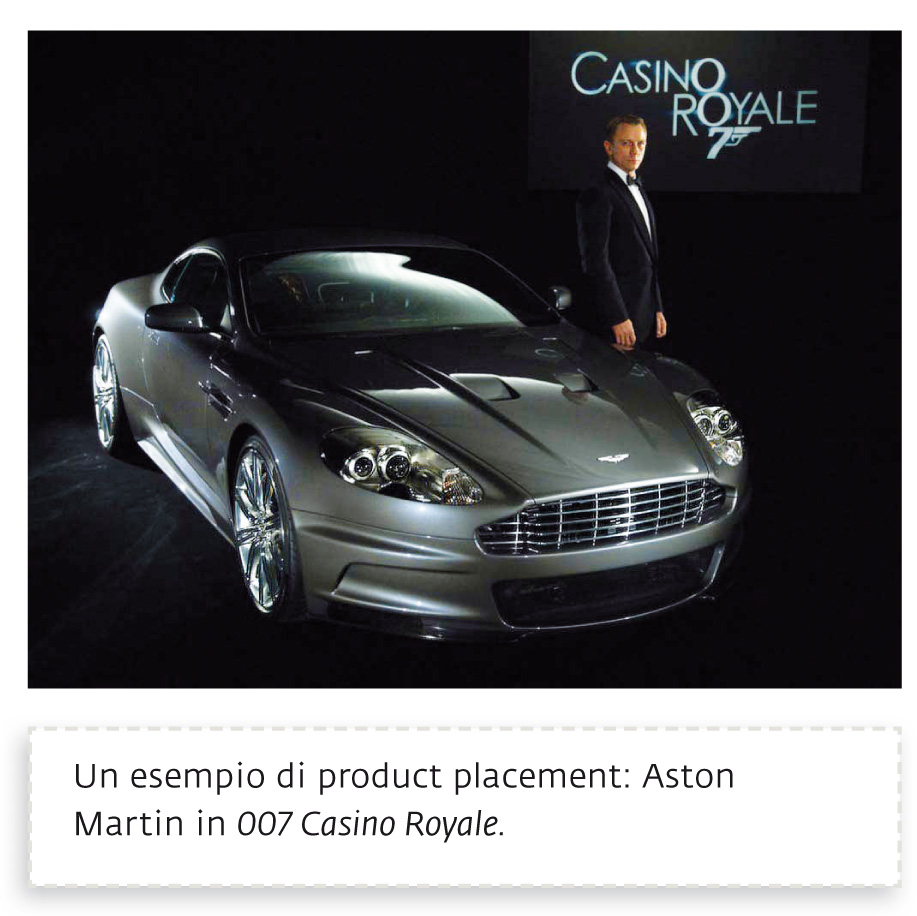 A. Mattiacci - A. Pastore,  Marketing				  					  Copyright © Ulrico Hoepli Editore S.p.A. 2014
Capitolo 18
Fanta
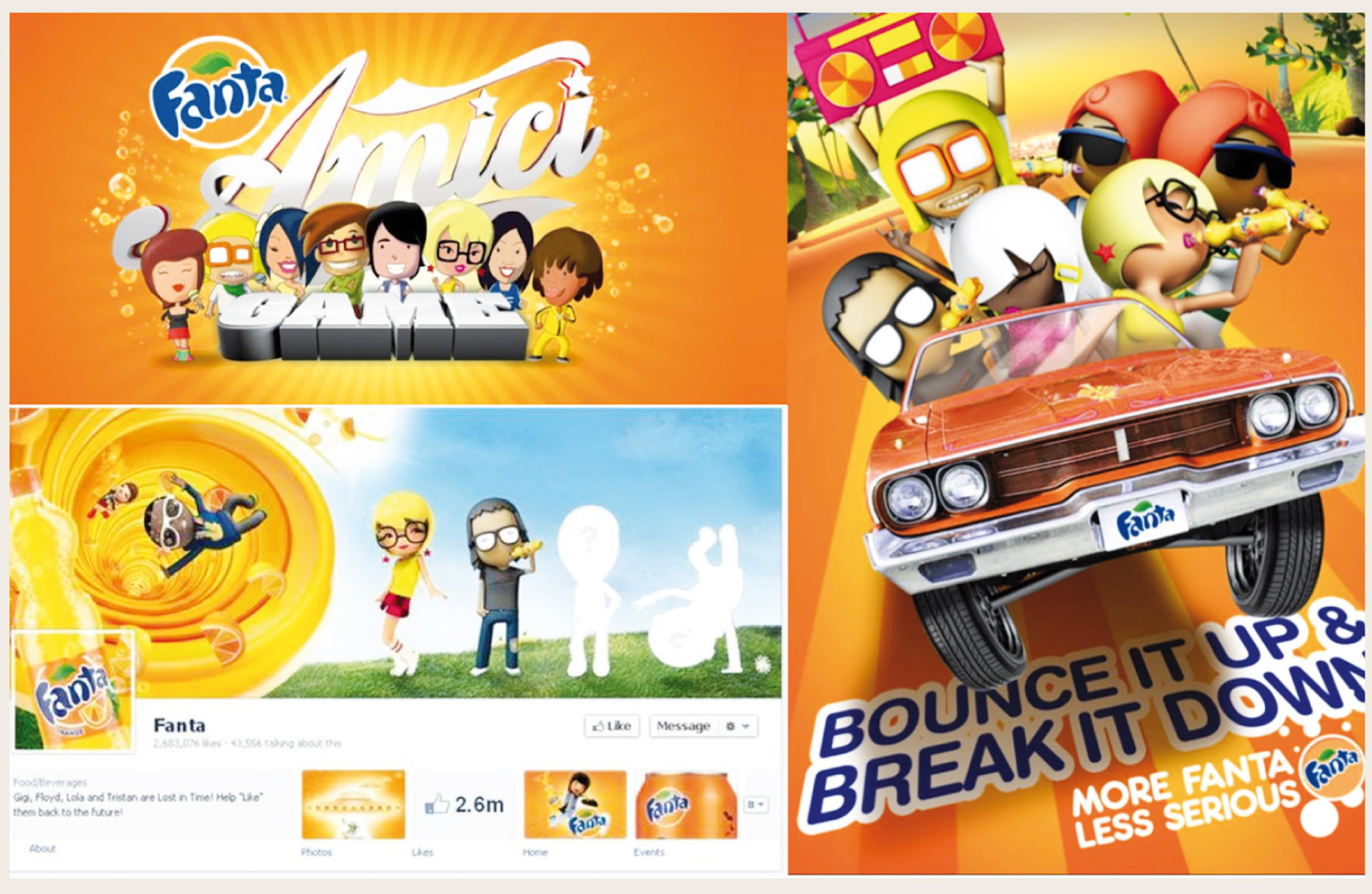 A. Mattiacci - A. Pastore,  Marketing				  					  Copyright © Ulrico Hoepli Editore S.p.A. 2014
Capitolo 19
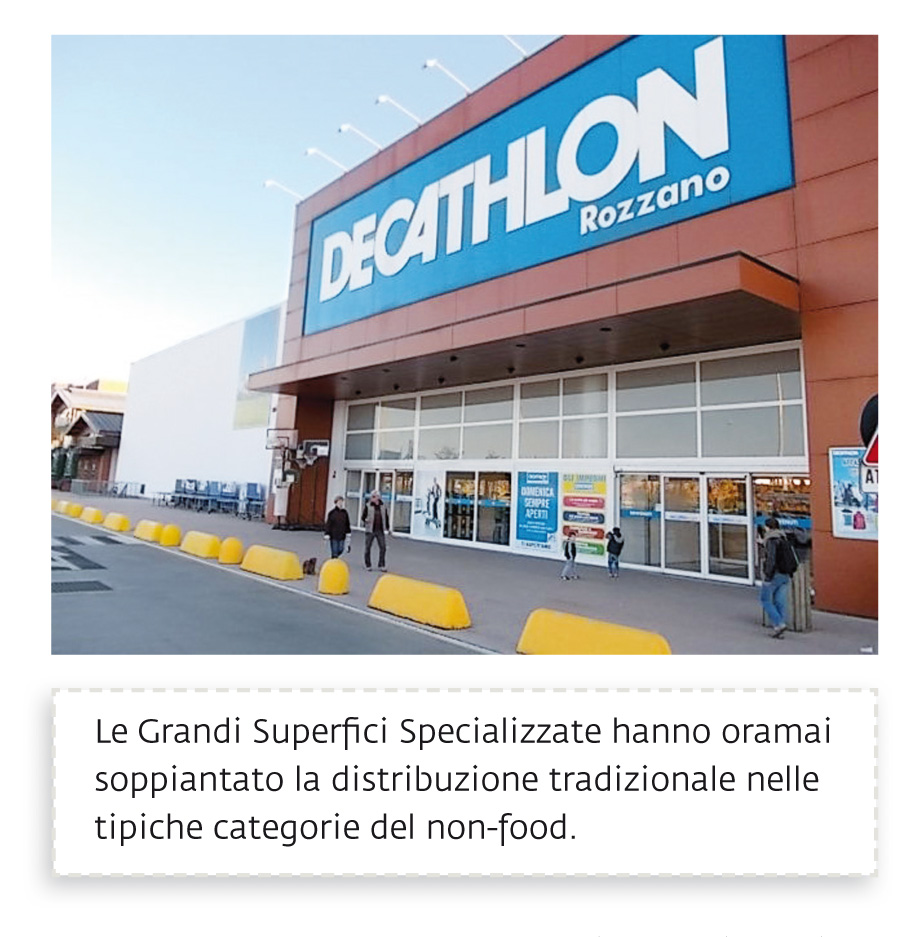 A. Mattiacci - A. Pastore,  Marketing				  					  Copyright © Ulrico Hoepli Editore S.p.A. 2014
Capitolo 19
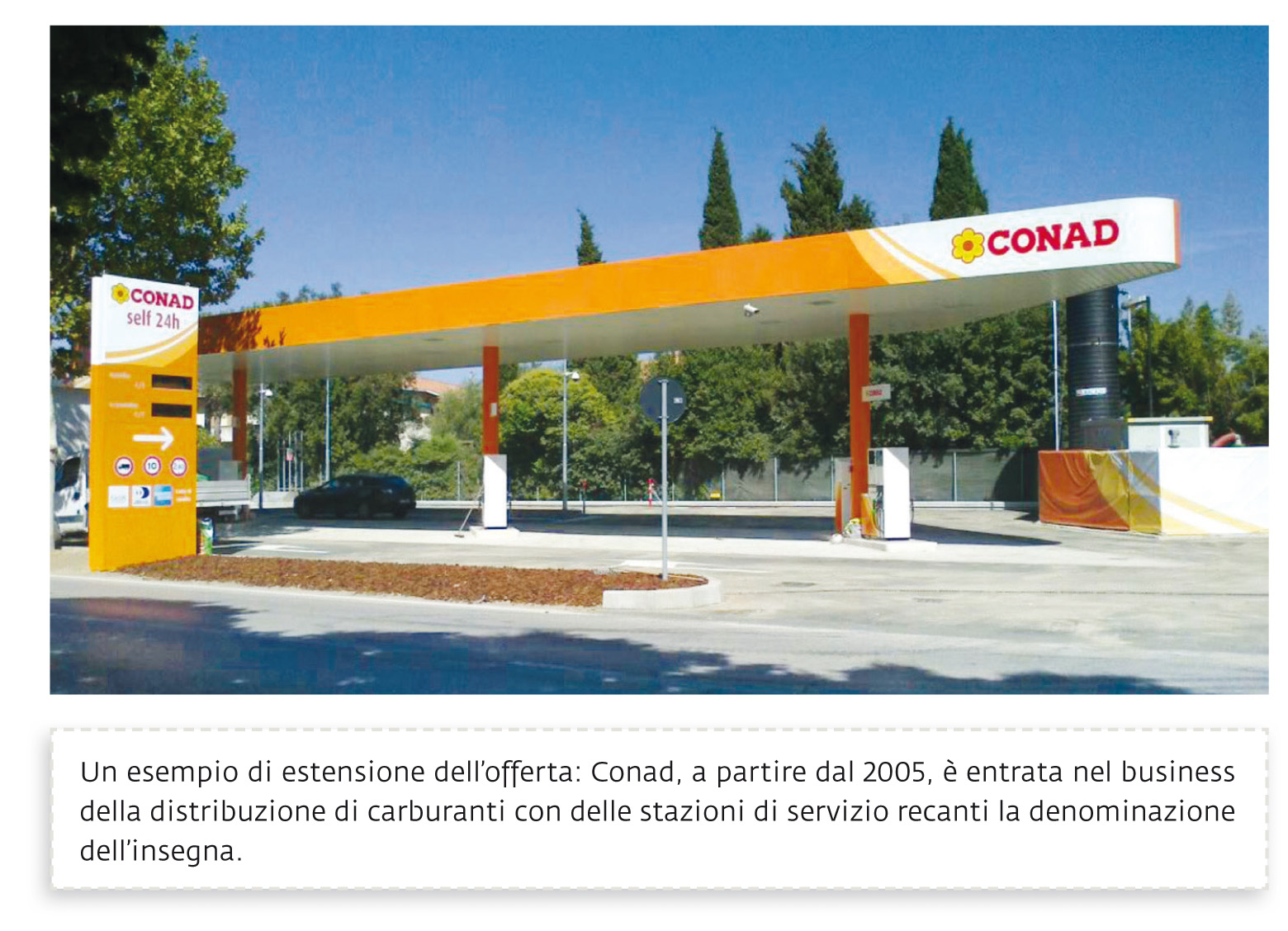 A. Mattiacci - A. Pastore,  Marketing				  					  Copyright © Ulrico Hoepli Editore S.p.A. 2014
Capitolo 19
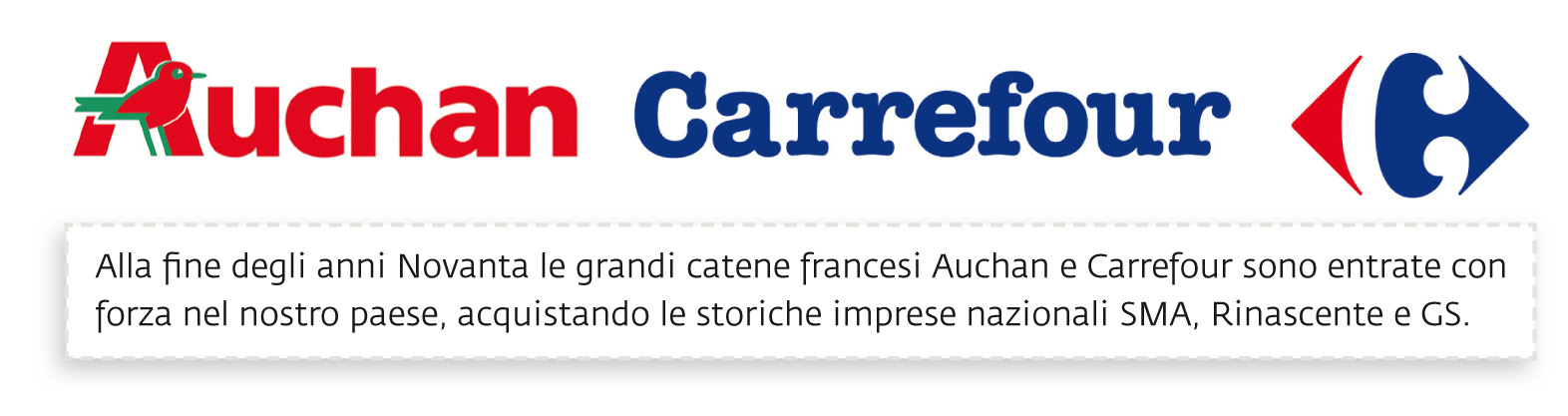 A. Mattiacci - A. Pastore,  Marketing				  					  Copyright © Ulrico Hoepli Editore S.p.A. 2014
Capitolo 19
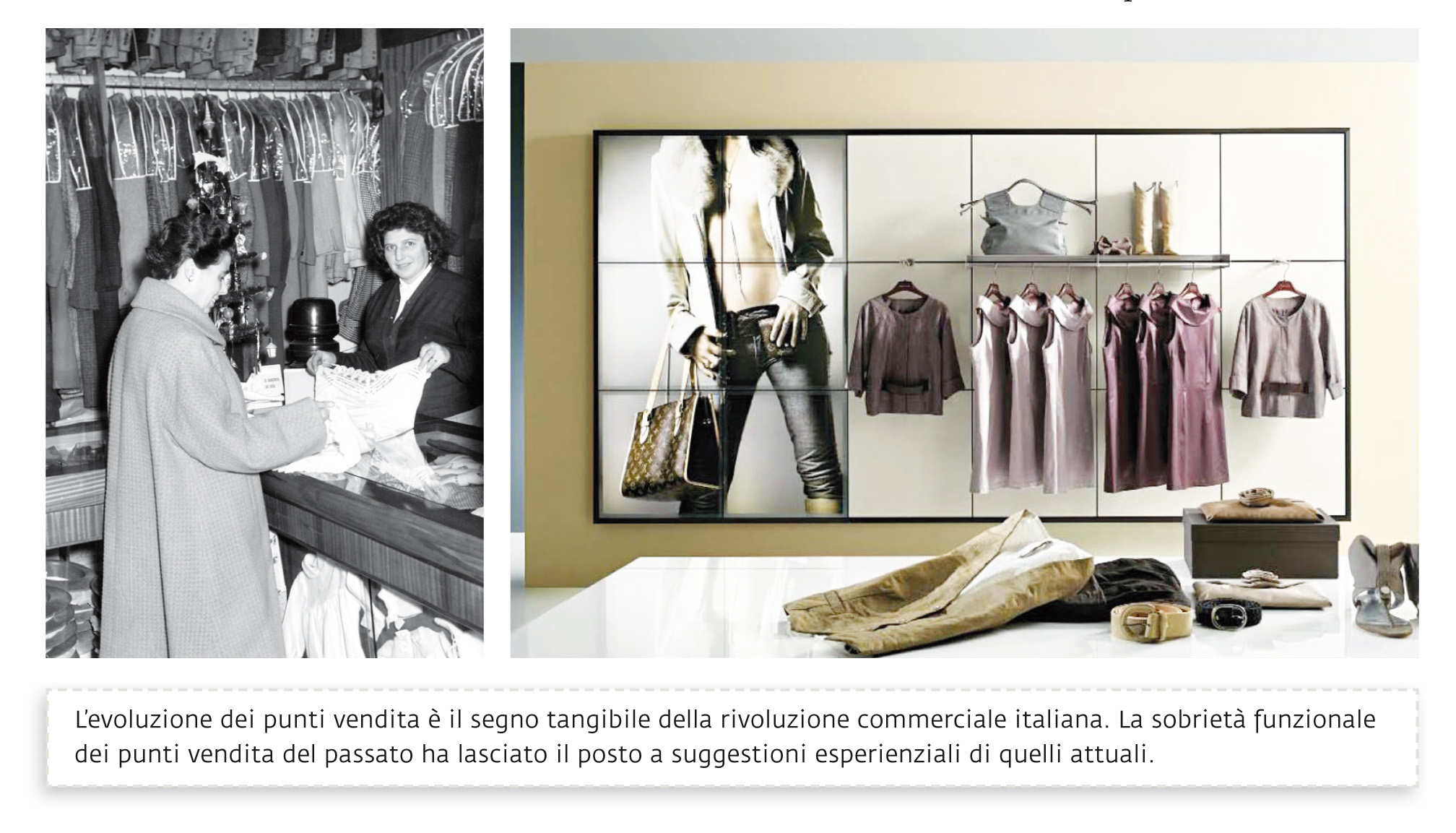 A. Mattiacci - A. Pastore,  Marketing				  					  Copyright © Ulrico Hoepli Editore S.p.A. 2014
Capitolo 19
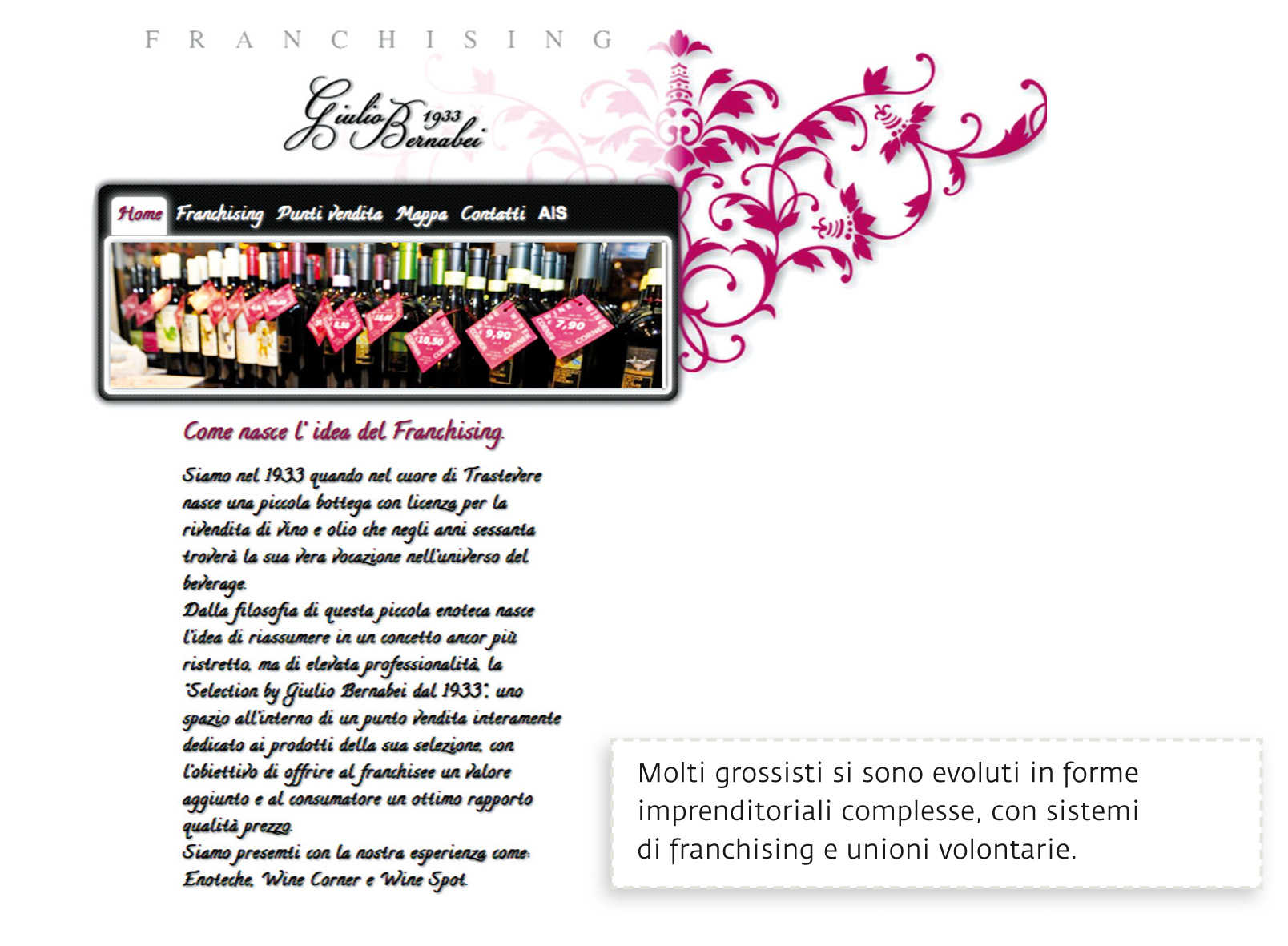 A. Mattiacci - A. Pastore,  Marketing				  					  Copyright © Ulrico Hoepli Editore S.p.A. 2014
Capitolo 19
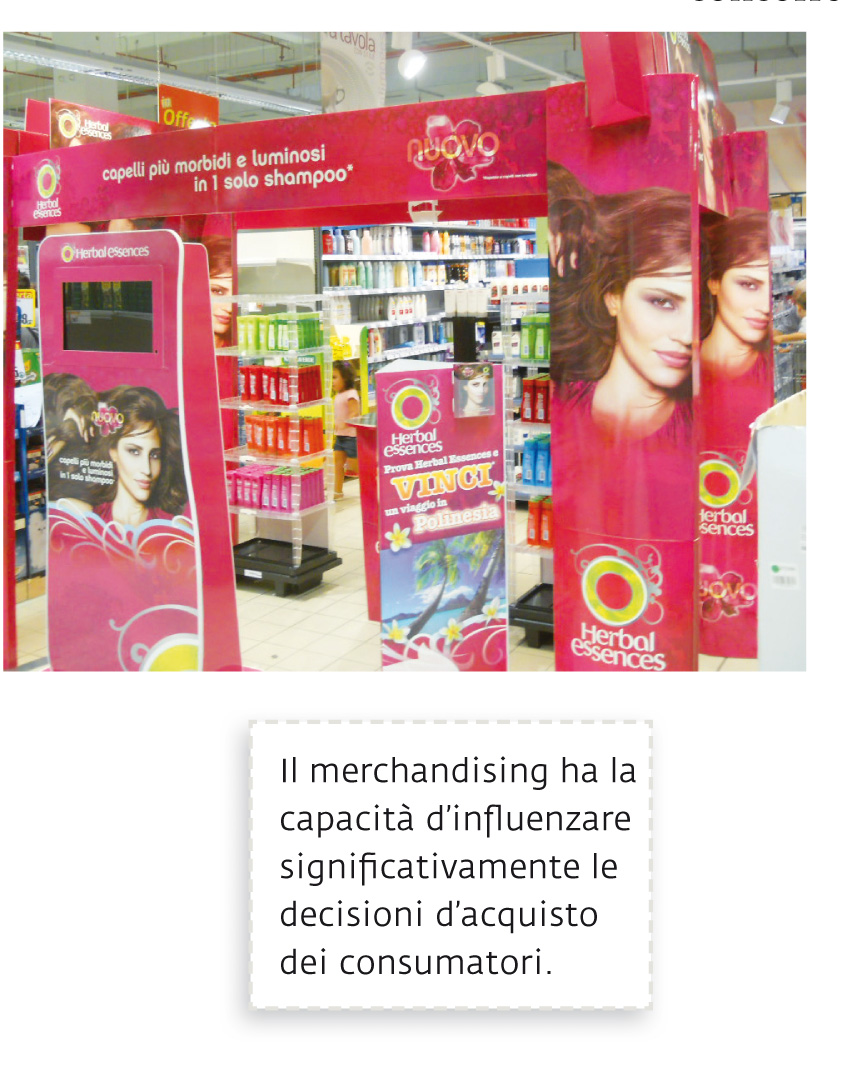 A. Mattiacci - A. Pastore,  Marketing				  					  Copyright © Ulrico Hoepli Editore S.p.A. 2014
Capitolo 19
McDonald’s
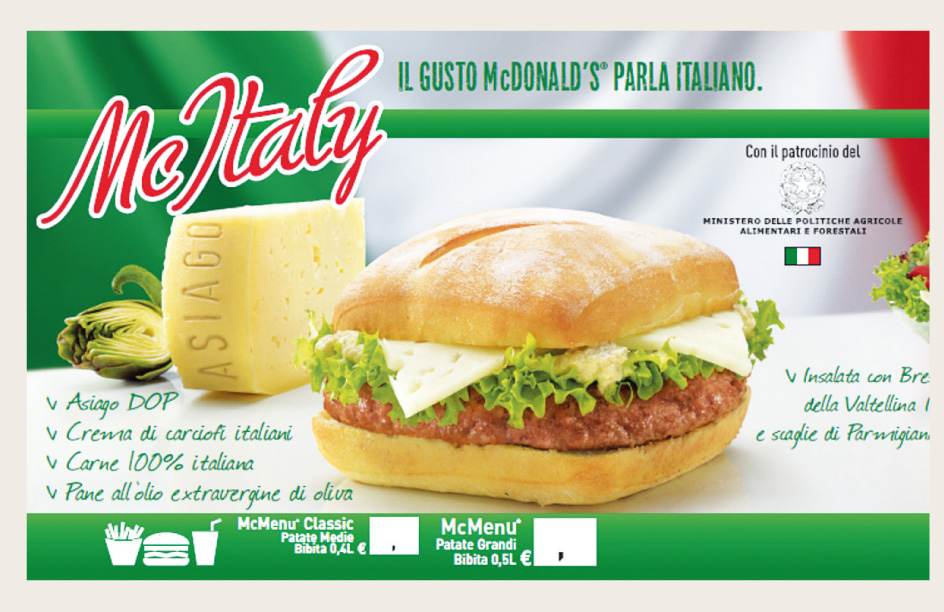 A. Mattiacci - A. Pastore,  Marketing				  					  Copyright © Ulrico Hoepli Editore S.p.A. 2014
Capitolo 20
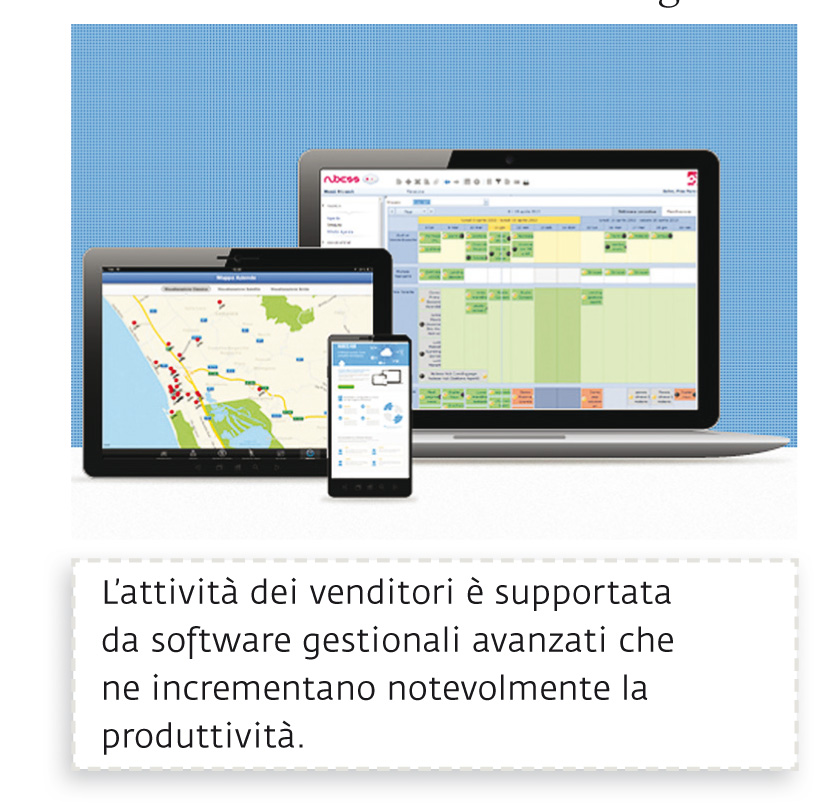 A. Mattiacci - A. Pastore,  Marketing				  					  Copyright © Ulrico Hoepli Editore S.p.A. 2014
Capitolo 20
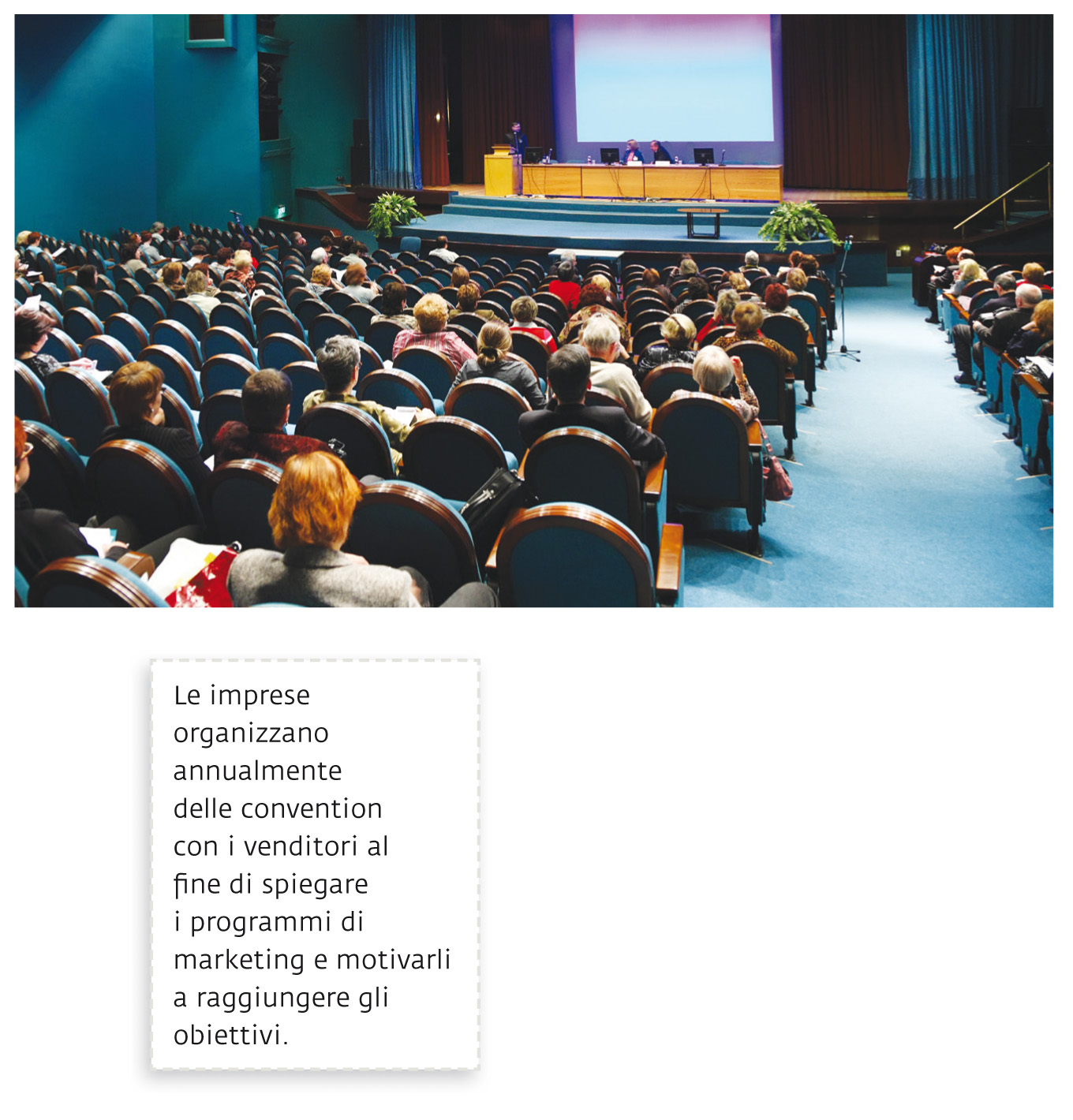 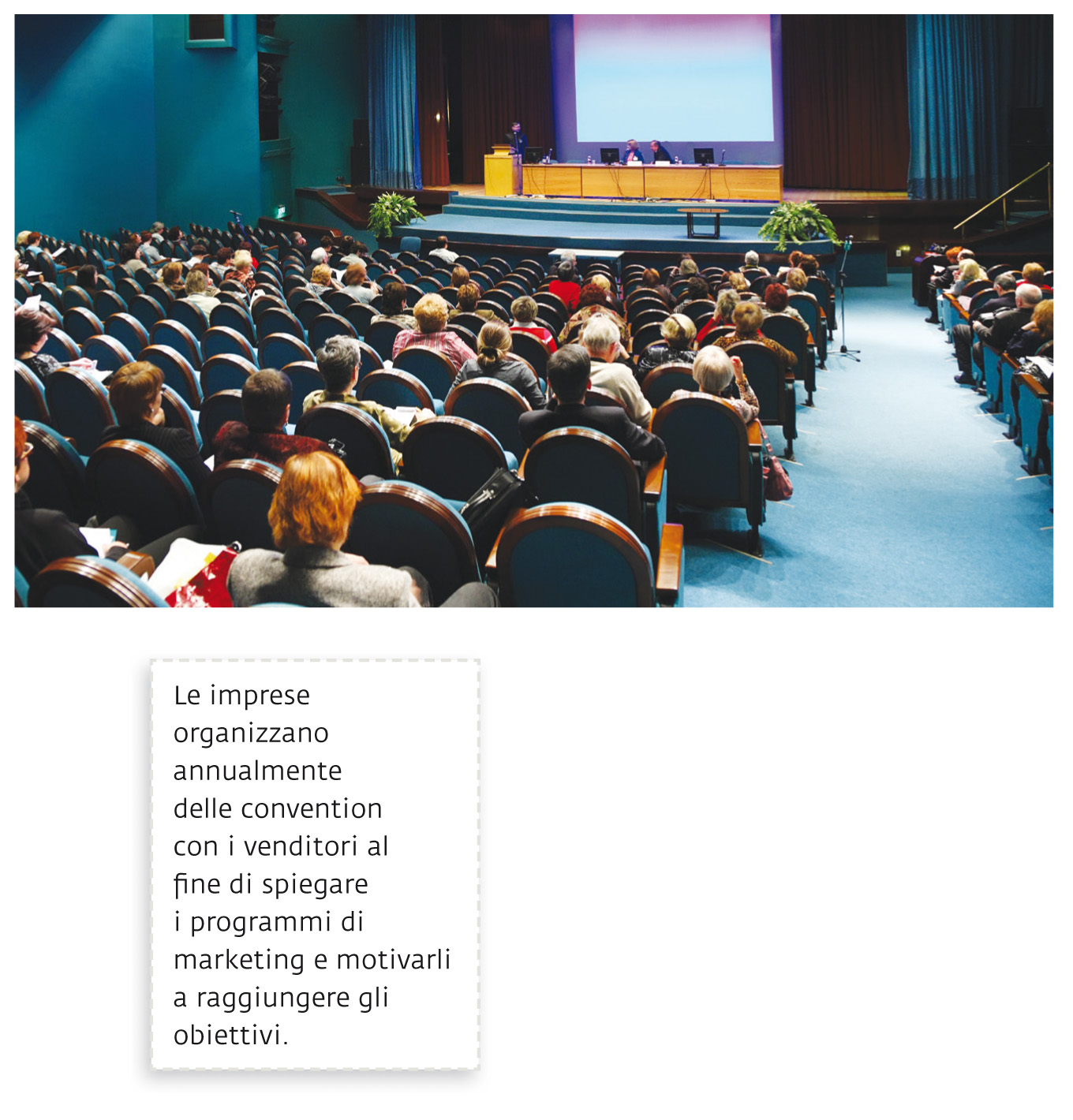 A. Mattiacci - A. Pastore,  Marketing				  					  Copyright © Ulrico Hoepli Editore S.p.A. 2014
Capitolo 20
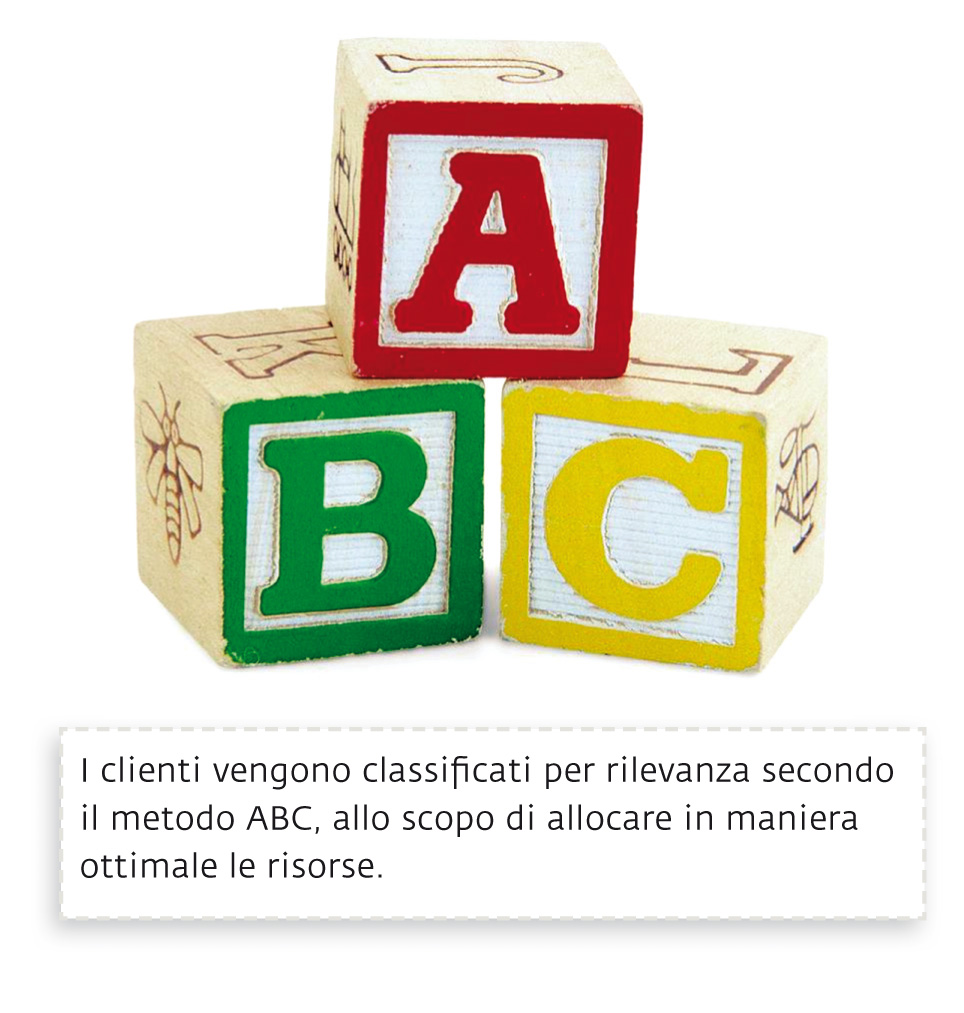 A. Mattiacci - A. Pastore,  Marketing				  					  Copyright © Ulrico Hoepli Editore S.p.A. 2014
Capitolo 20
Irsap
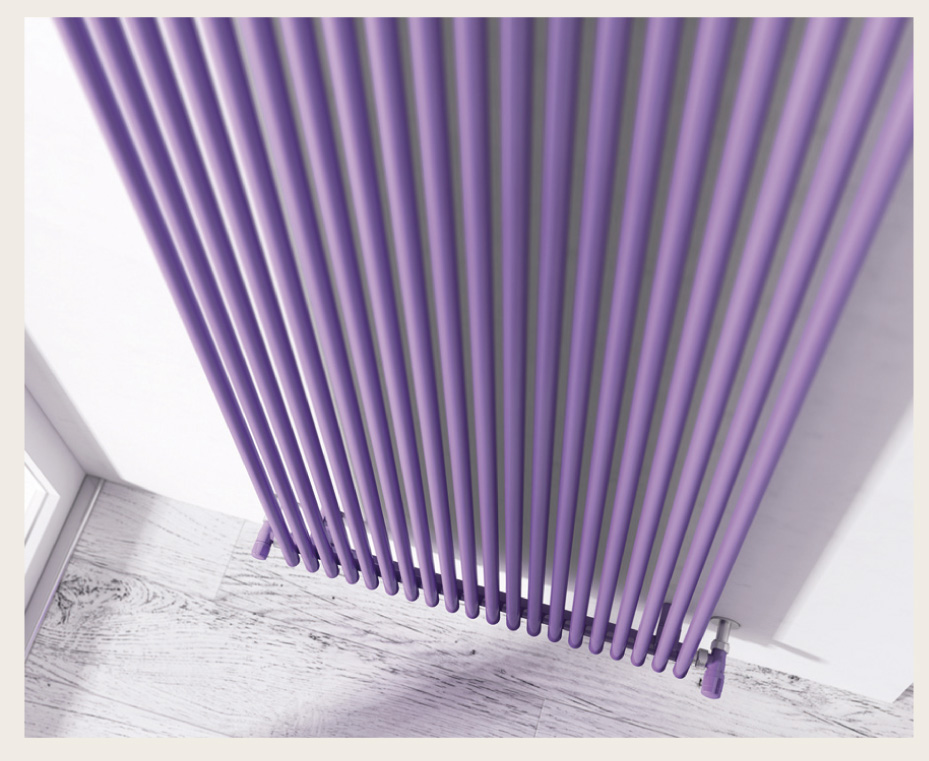 A. Mattiacci - A. Pastore,  Marketing				  					  Copyright © Ulrico Hoepli Editore S.p.A. 2014
Capitolo 21
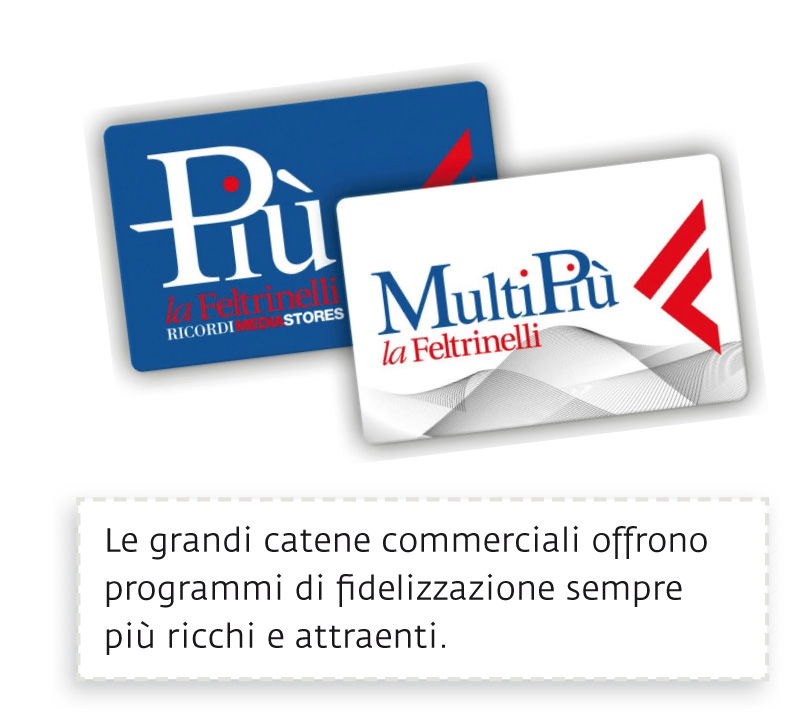 A. Mattiacci - A. Pastore,  Marketing				  					  Copyright © Ulrico Hoepli Editore S.p.A. 2014
Capitolo 21
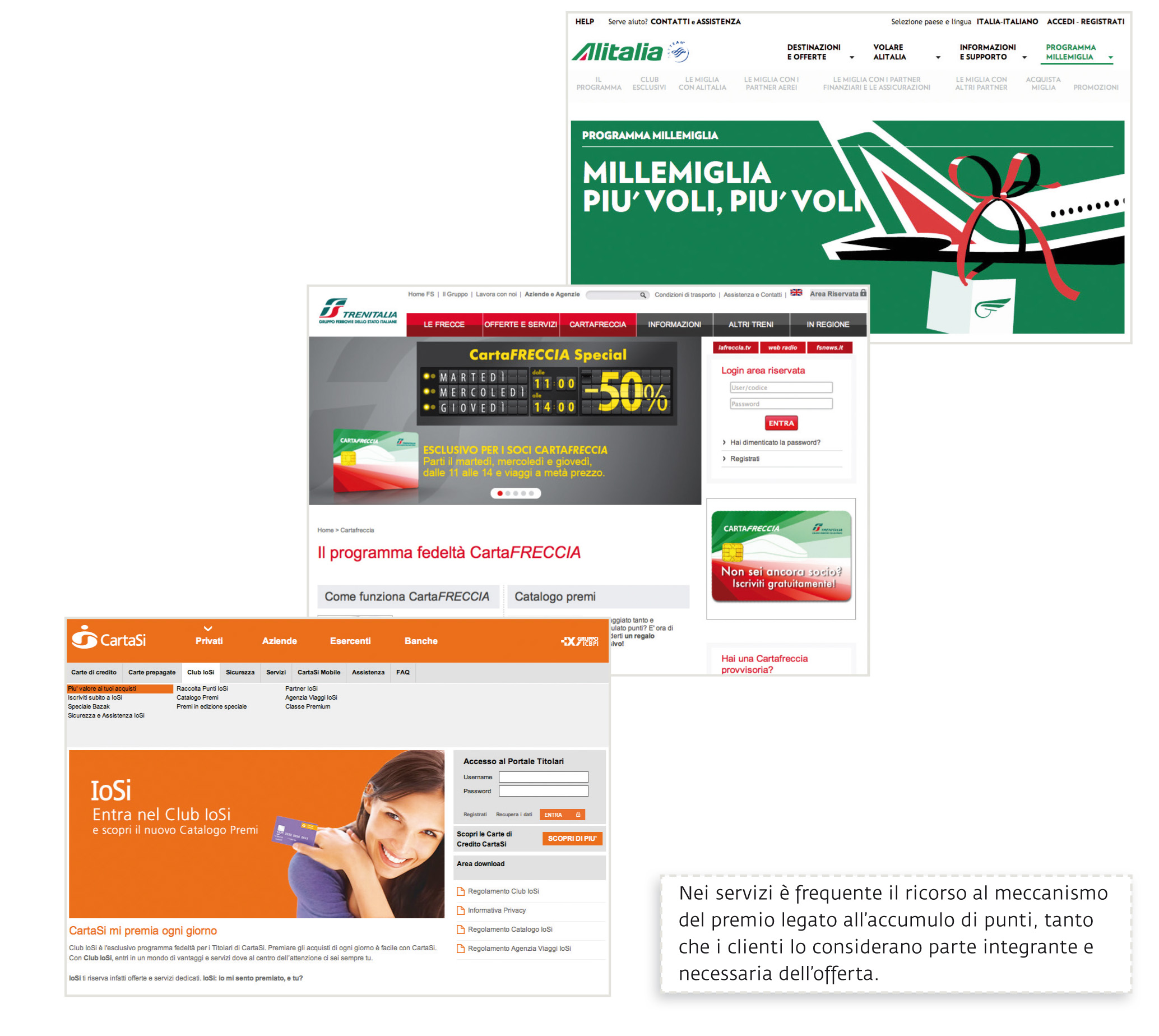 A. Mattiacci - A. Pastore,  Marketing				  					  Copyright © Ulrico Hoepli Editore S.p.A. 2014